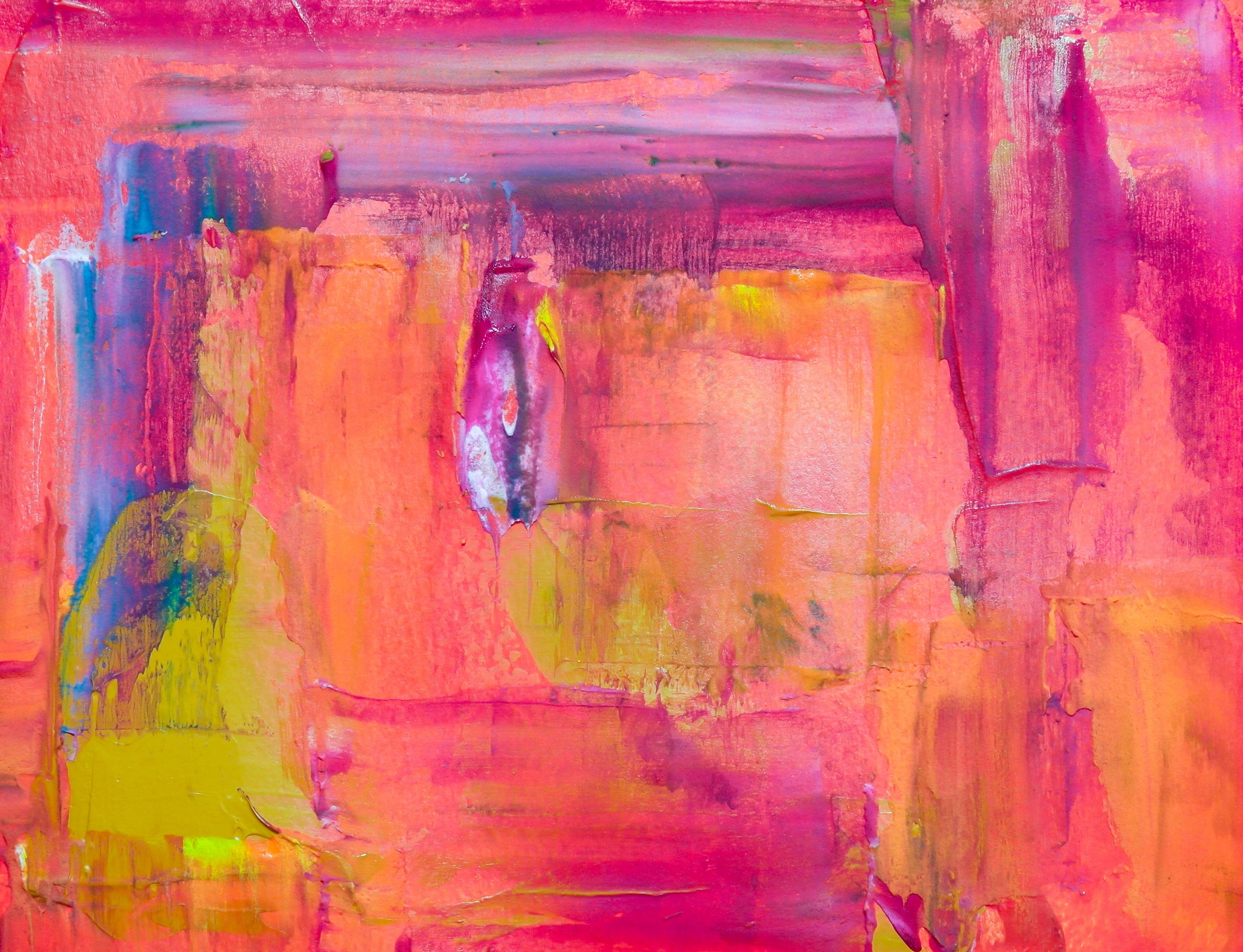 Charities and the CCA
Verity Quinn
Deputy General Counsel, Competition and Consumer Law Unit
Australian Competition and Consumer Commission
2019 CLAANZ Conference
1 August 2019
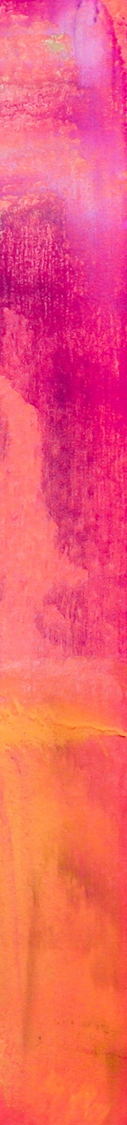 The CCA promotes positive outcomes for the sector
Consumer law can address misconduct that damages perceptions of how charities use their money
Consumer law targets entities that bring the sector into disrepute
Competition law promotes innovation and efficiency
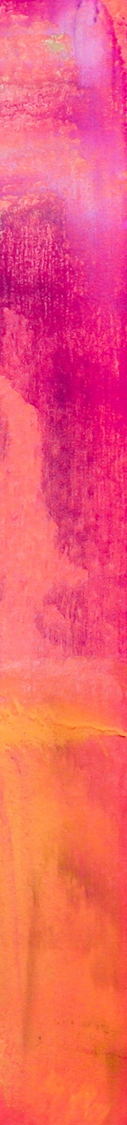 Applying the CCA to charities
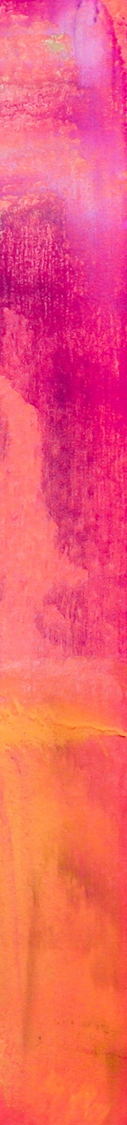 ‘In trade or commerce’
The ACL focuses on the conduct, rather than the entity engaging in the conduct
Conduct in trade or commerce includes any business or professional activity (whether or not carried on for profit)
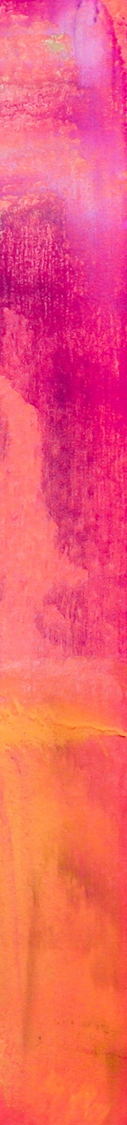 ‘In trade or commerce’
Conduct relevant to charities undertaken in trade or commerce:
Engaging in fundraising activities involving the supply of goods or services
For-profit professional fundraising 
Fundraising in an organised, continuous and repetitive way
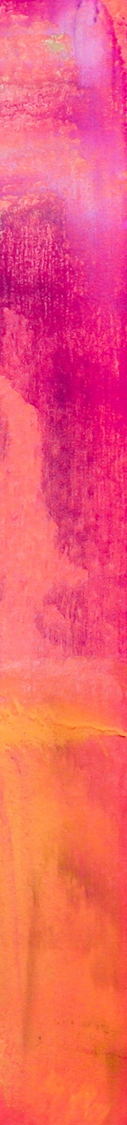 ACCC priority factors
National conduct by large traders
Conduct that results in substantial consumer detriment
Conduct that is of significant public interest or concern
Conduct involving significant new/emerging market issues or where our action is likely to have an educative or deterrent effect
Where our action will assist to clarify aspects of the law, especially newer provisions of the CCA
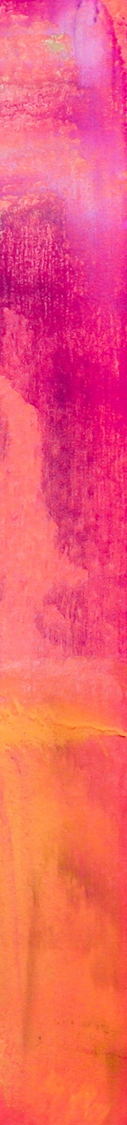 Compliance
Some of your work is likely to fall within the ACL
When fundraising:
Provide accurate information
Don’t overpromise
Don’t misrepresent where the money is going or how much will be used for the charitable purpose
Don’t take advantage of vulnerable donors, for example, people who cannot understand what they are being signed up to
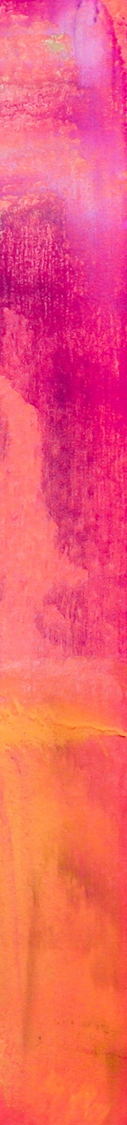 Compliance
When supplying goods/services:
Provide accurate information
Don’t misrepresent the cost, qualities or characteristics of what is being provided
Be aware of the requirements around unsolicited consumer agreements (eg for door-to-door sales, telemarketing, approaching people in shopping centres, etc)
Be aware that consumers may be entitled to remedies if goods/services don’t meet the consumer guarantees
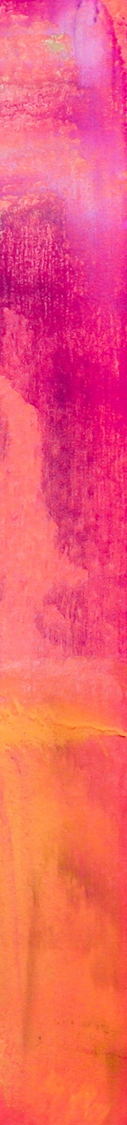 Further information
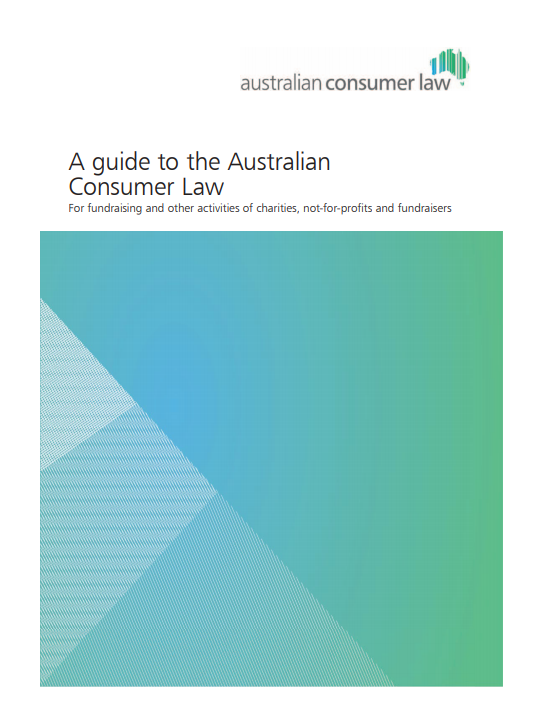 ACL guidance for charities is available at: www.accc.gov.au/system/files/guide_acl_fundraising-1.pdf